The iPlant Collaborative 
Community Cyberinfrastructure for Life Science
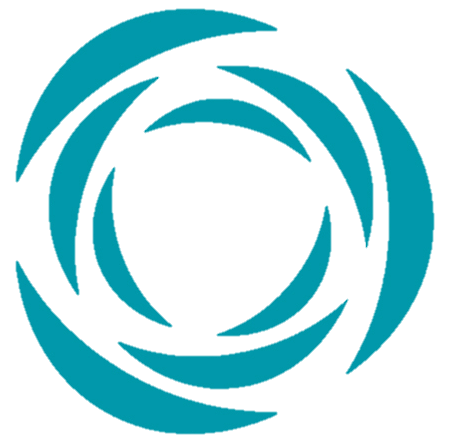 Tools and Services Workshop
Discovery Environment Overview
Welcome to the Discovery Environment




A Simple Interface to Hundreds of Bioinformatics Apps, Powerful Computing, and Data
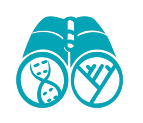 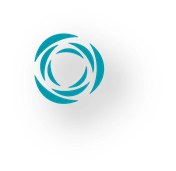 Discovery Environment Overview
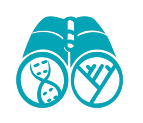 A bench-biologist’s view on the evolution of computing
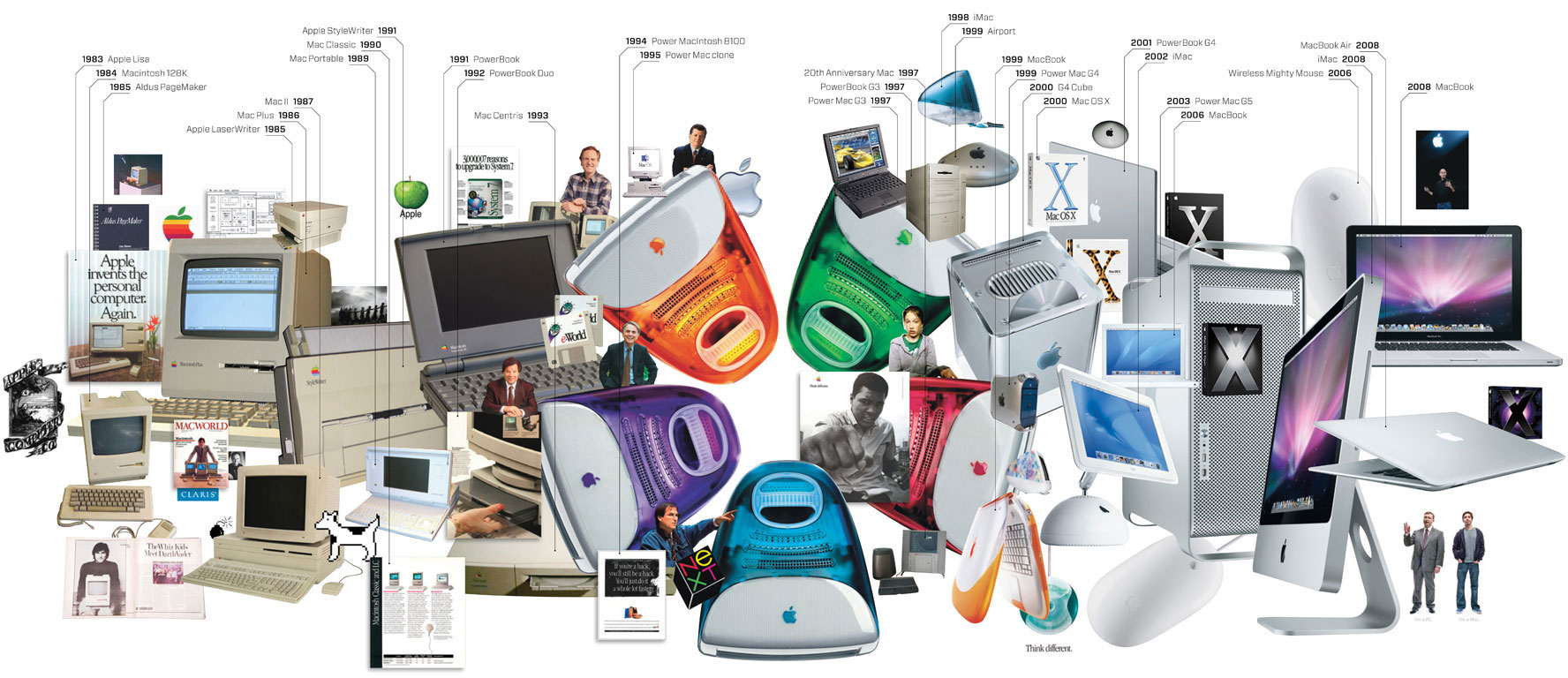 It can be difficult to keep up!

Investing in newer ‘better’ tools and resources is expensive.
?
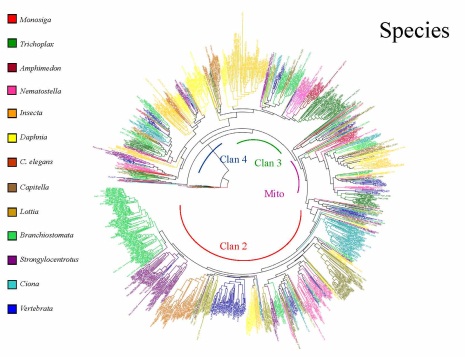 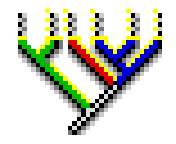 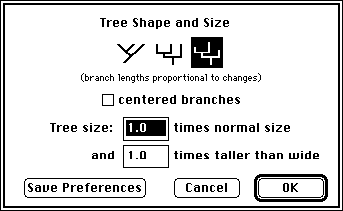 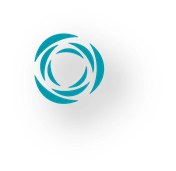 Image From: http://www.wired.com/wired/archive/17.01/ff_mac_viewer.html
Discovery Environment Overview
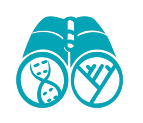 The costs of keeping up with technology
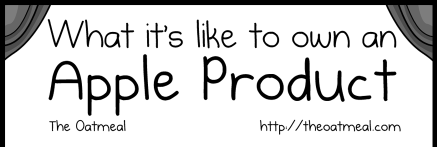 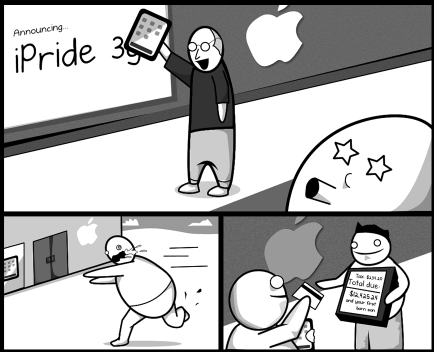 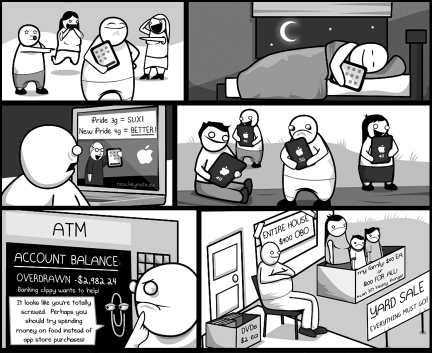 Image From: http://theoatmeal.com/comics/apple
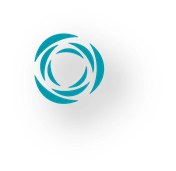 Discovery Environment Overview
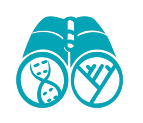 Access your computational science through a single portal
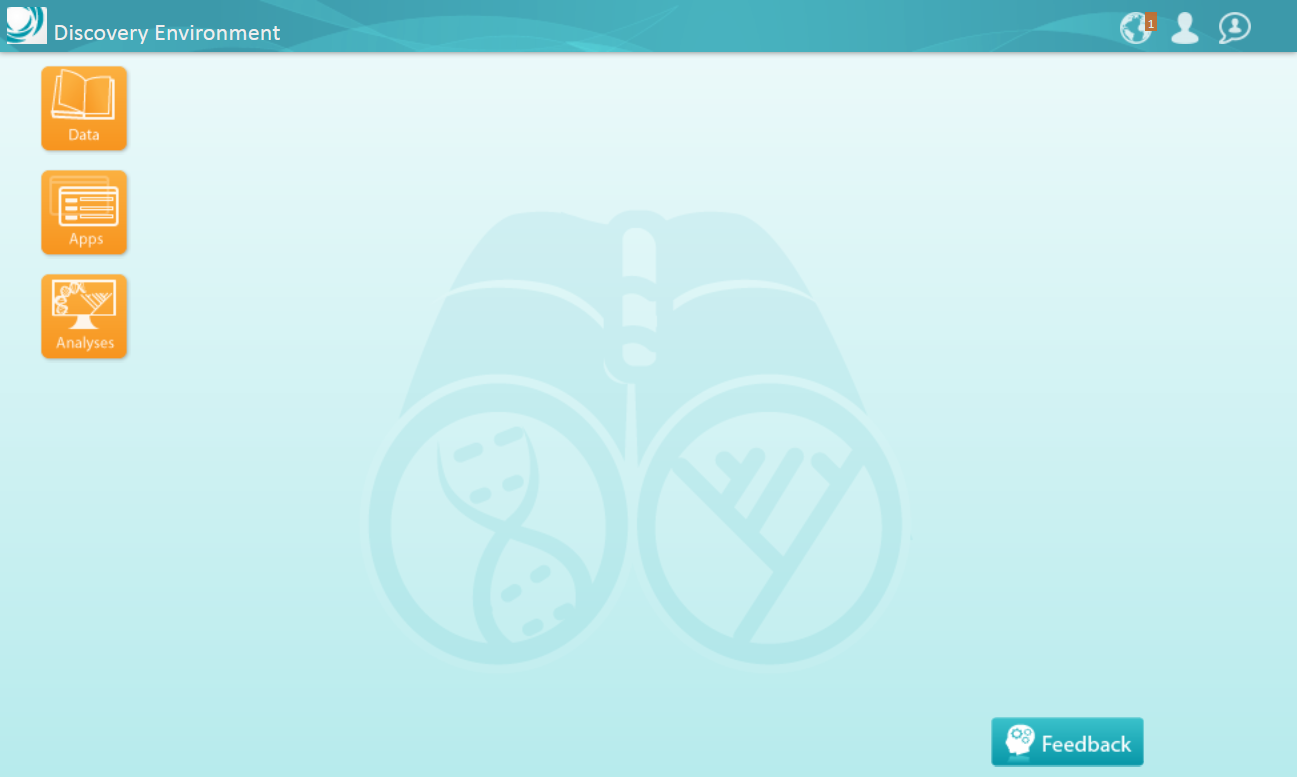 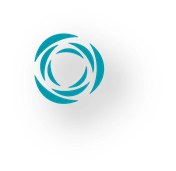 Discovery Environment Overview
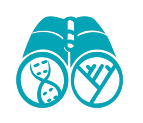 Manage data
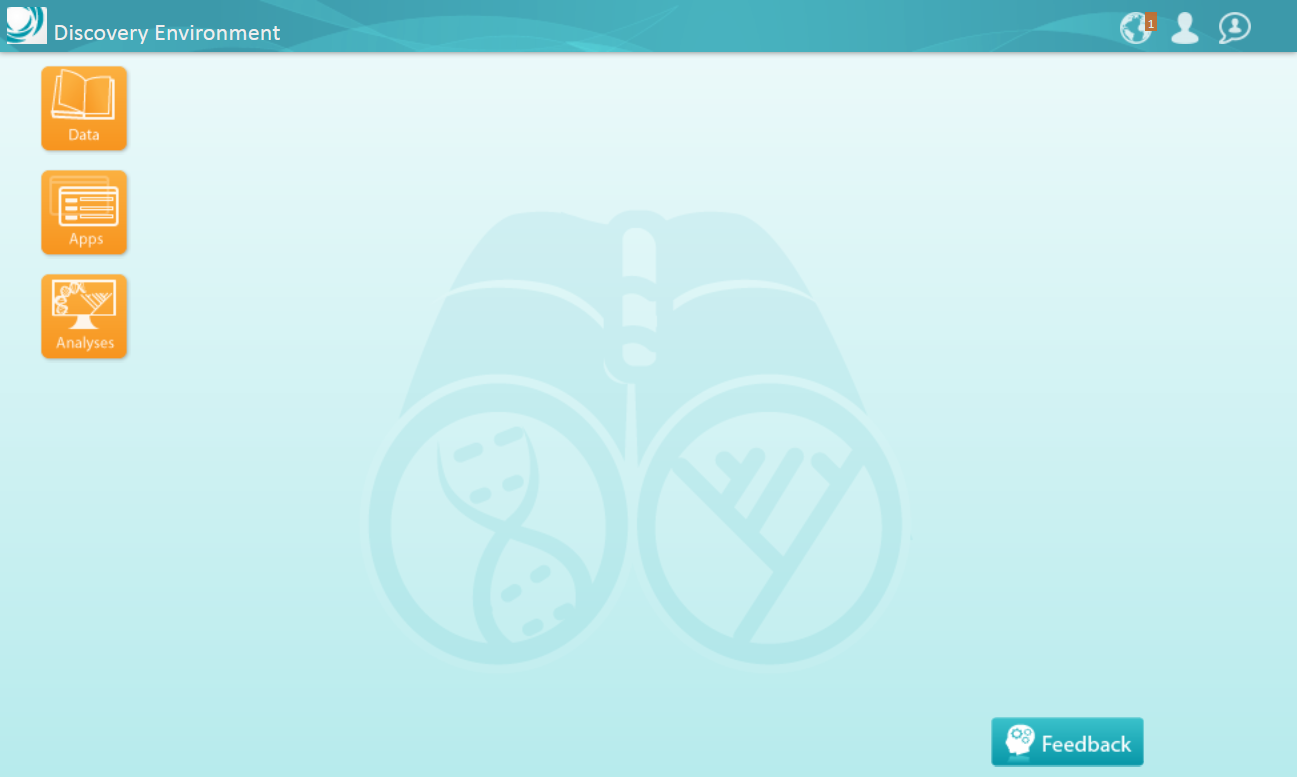 Data
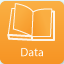 Upload / Download files and folders

Share files via URL (Public Links)

Share files/folders with other users
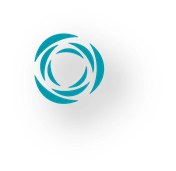 Discovery Environment Overview
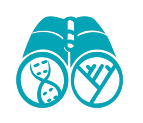 Analyze data and customize Applications
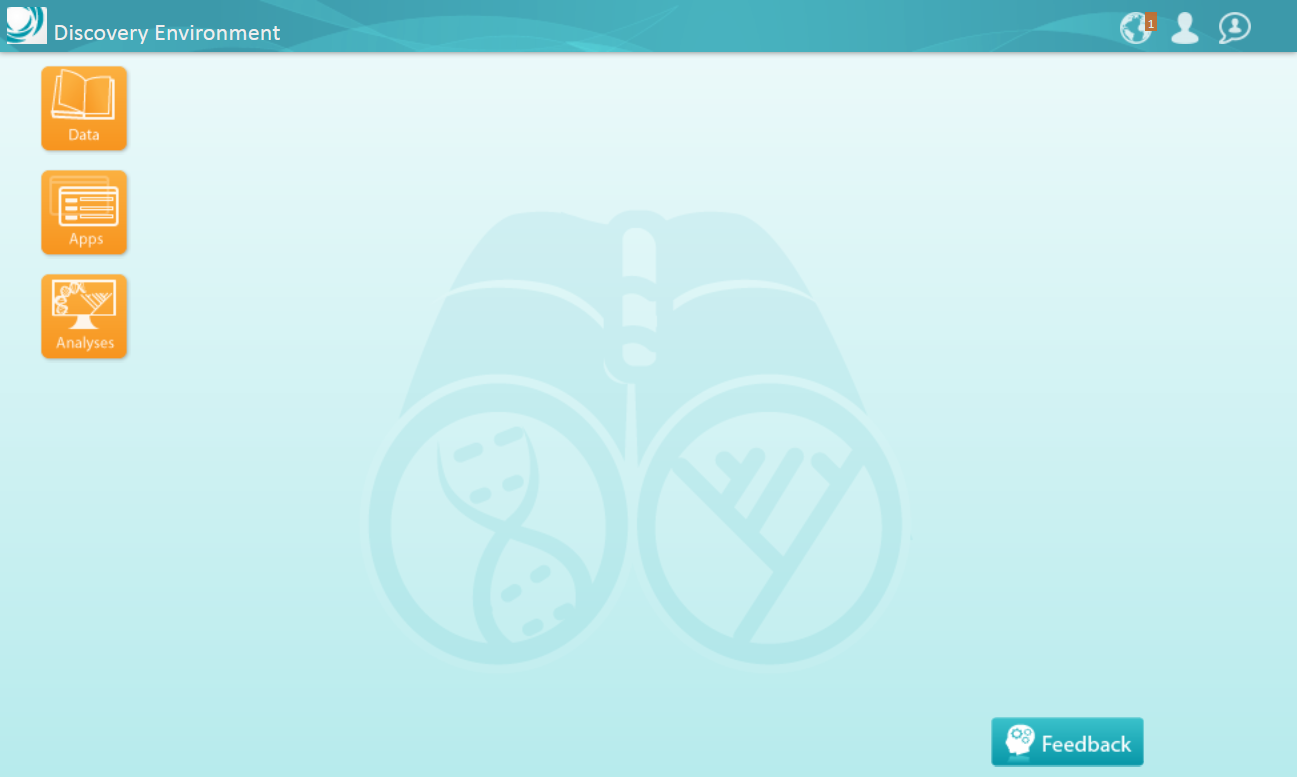 Apps
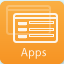 Run hundreds of bioinformatics Apps

Build automated workflows

Modify Apps or integrate new ones
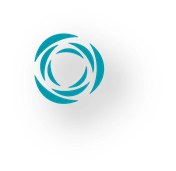 Discovery Environment Overview
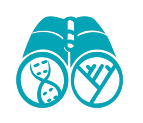 View history, find results, reproduce analyses, optimize parameters
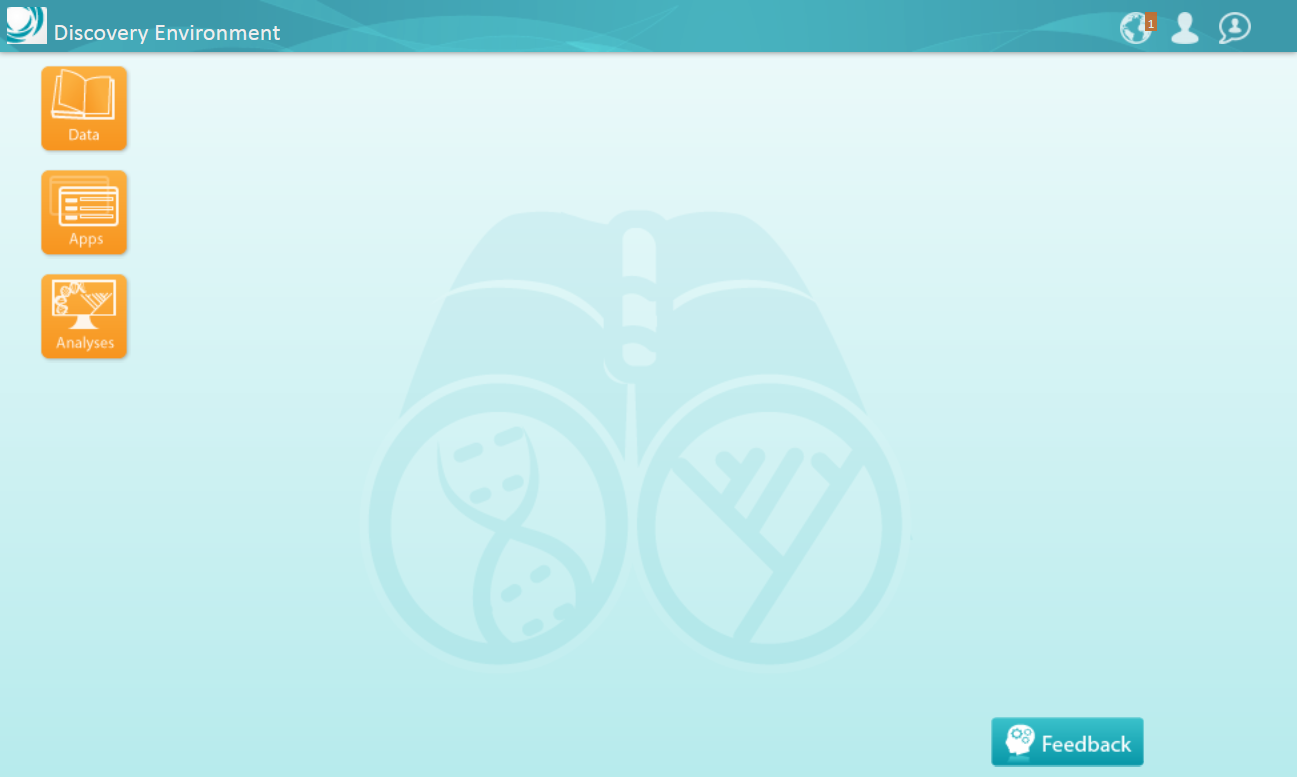 Analyses
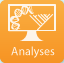 Monitor job status and find results

Cancel jobs or re-launch jobs

Detailed job history
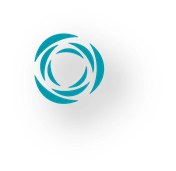 Discovery Environment Overview
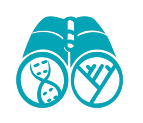 Leverage dedicated support and training
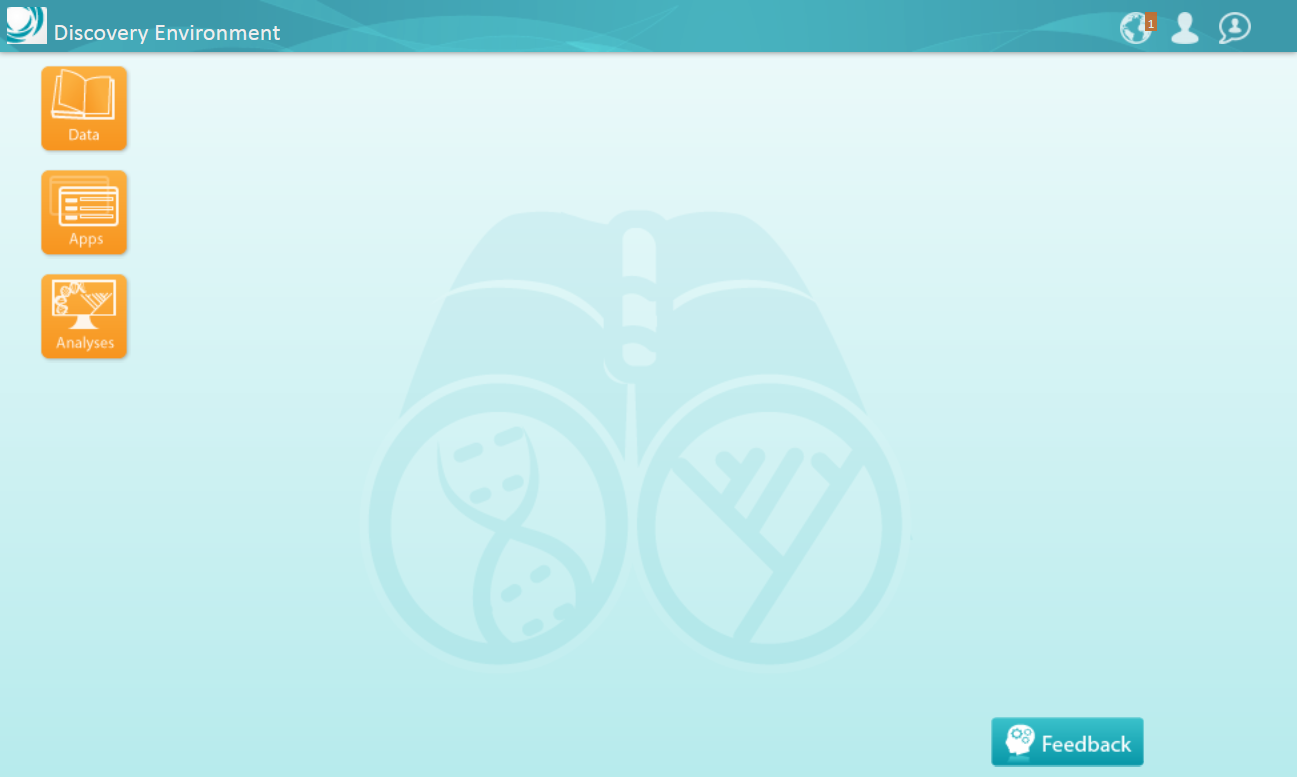 Support
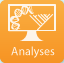 iPlant Ask forums

Tell iPlant about your needs
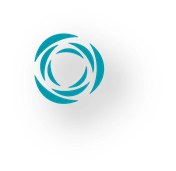 Discovery Environment Overview
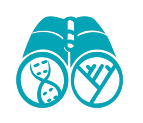 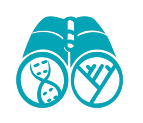 Quick Tour 1 – Navigating the DE and running analyses
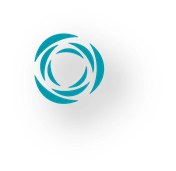 Discovery Environment Overview
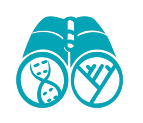 Hands-on demo: Create a multiple alignment
By the end of this demo you will know how to:
Navigate the components of the DE

Access and manipulate data (upload, download, move, etc.)

Find and run analyses

Track analyses and view results
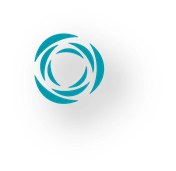 Discovery Environment Overview
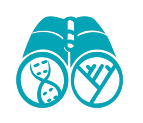 Hands-on demo: Create a multiple alignment
Please login to the Discovery Environment. 









Follow along with the instructor or with the handouts on your own
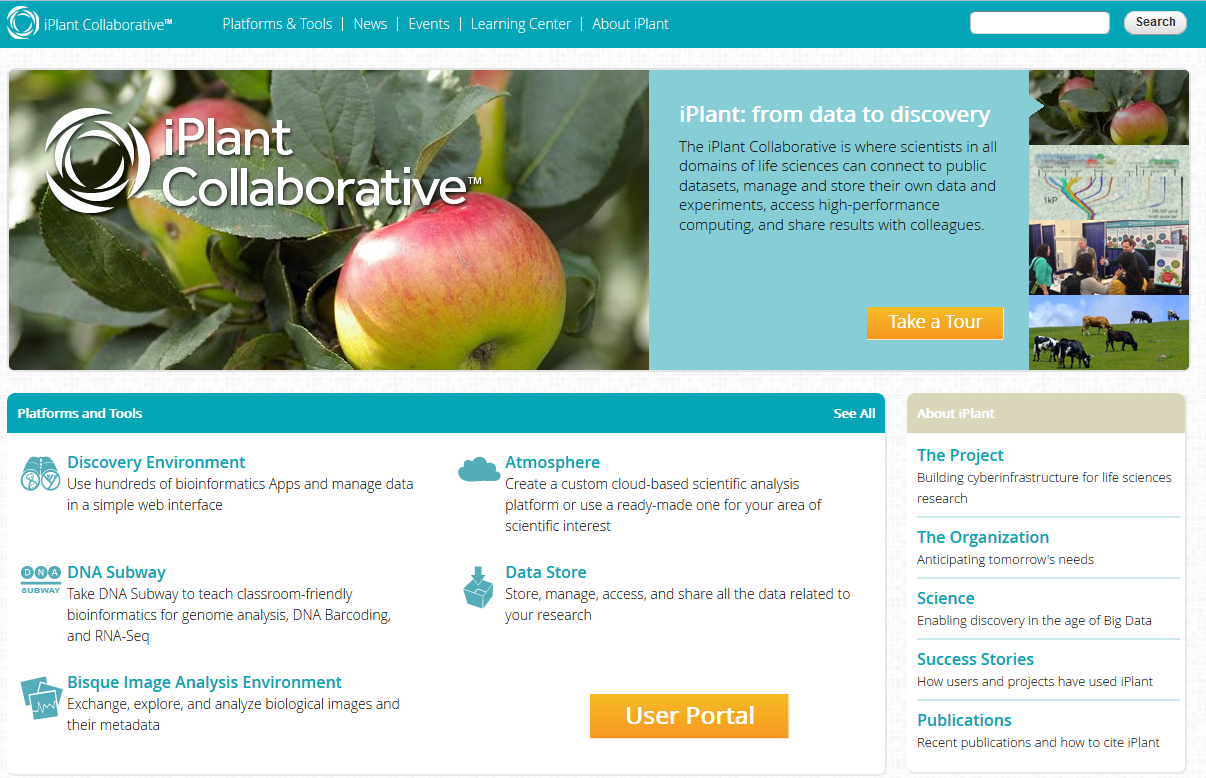 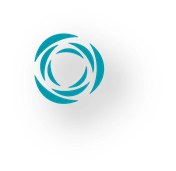 Discovery Environment Overview
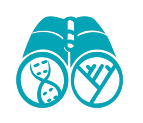 Hands-on demo: Create a multiple alignment
Workshop packet page 16 – ‘Example Analysis in the Discovery Environment’
Demo Components
Locate a sequence file in the Data Store (Community Data folder)

Use an app to analyze sequences (MUSCLE sequence aligner app)

Monitor the analysis (job) status and export its parameters

View results

Access analysis history

Re-run analyses
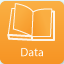 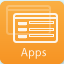 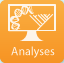 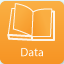 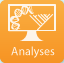 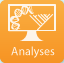 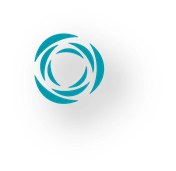 Discovery Environment Overview
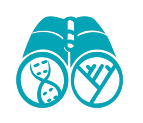 Additional advantages: At a glance, options for data analysis may seem similar
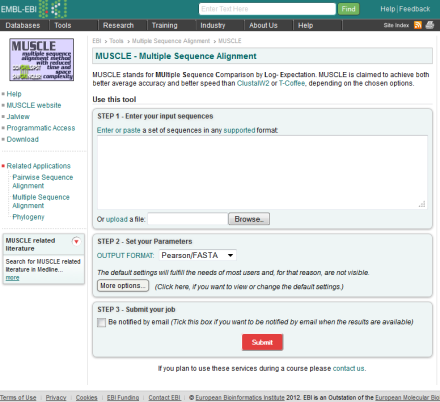 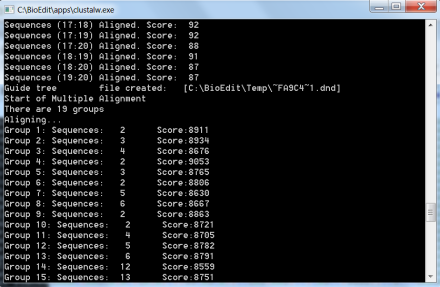 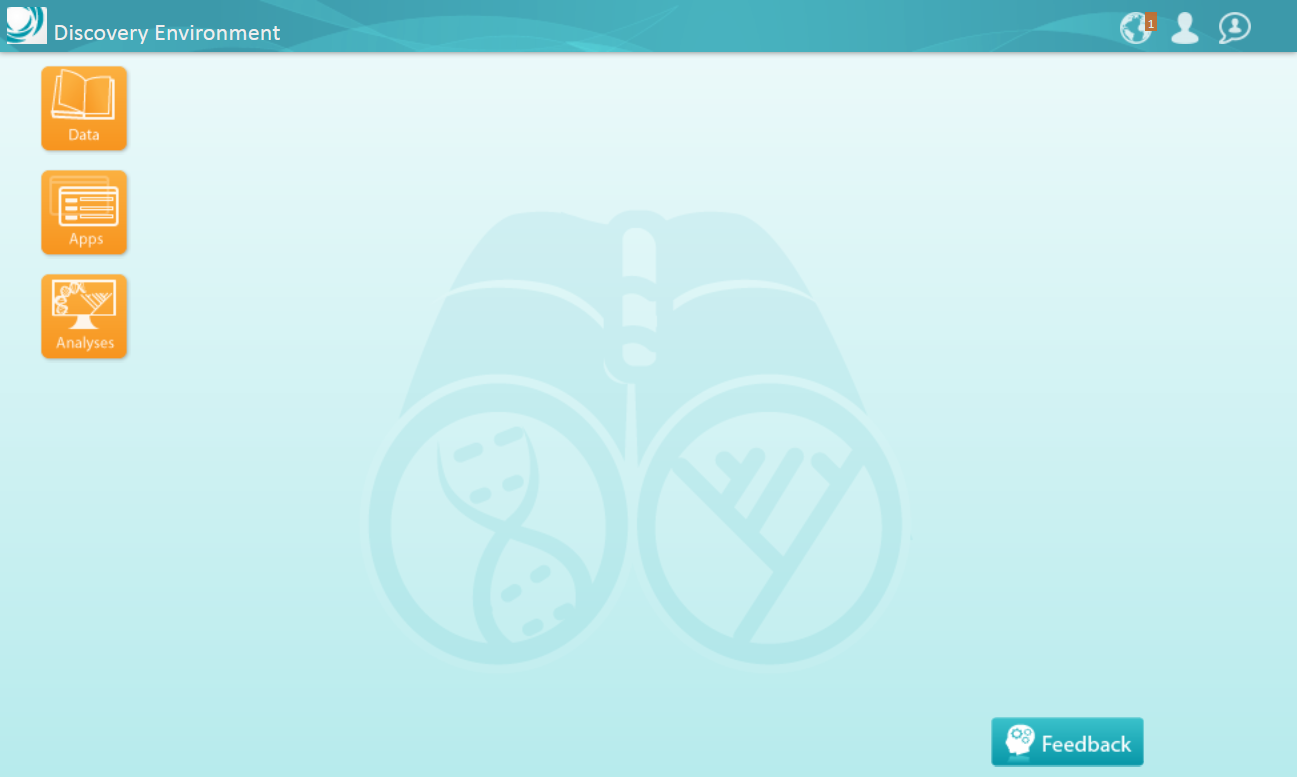 Web services                         Local compute                                 Discovery Environment
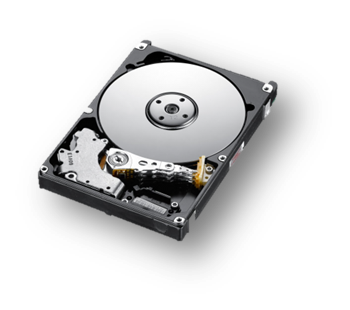 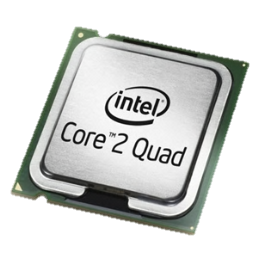 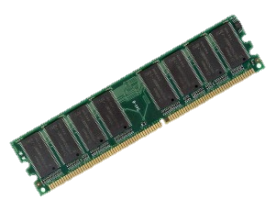 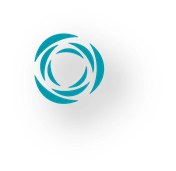 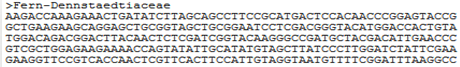 Discovery Environment Overview
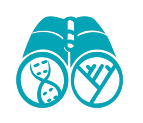 Additional advantages: Limitations may not appear with ‘casual’ use
Scalable: From a single CPU job to >500K core machine – you don’t bear the pain and cost of scaling
Some: dependent on funding 
or institutional resources
(and how much hardware
you are comfortable sitting on)
Little or none

Scalability
?
$
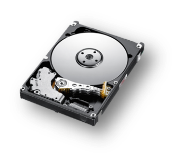 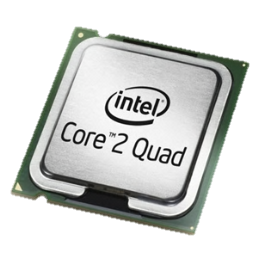 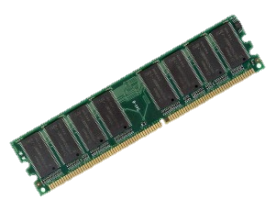 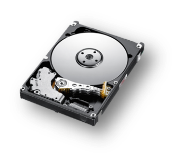 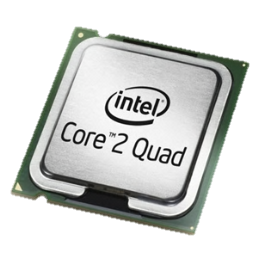 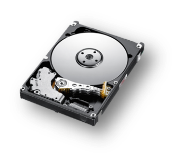 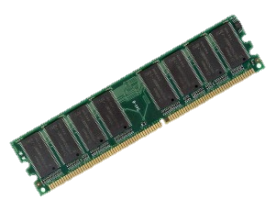 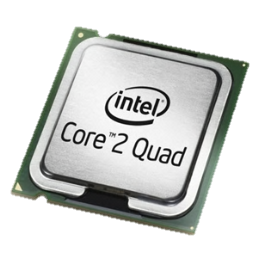 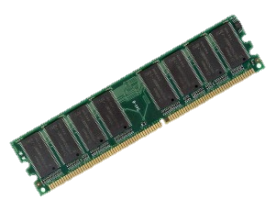 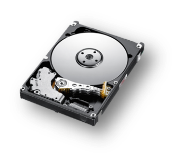 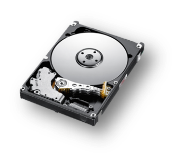 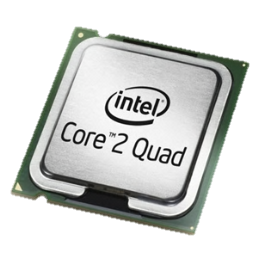 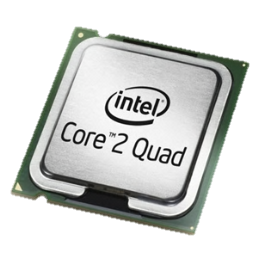 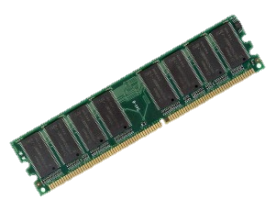 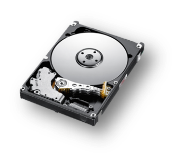 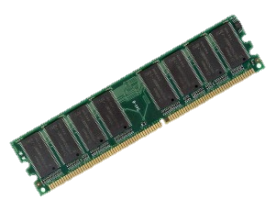 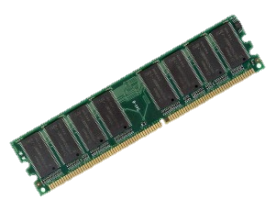 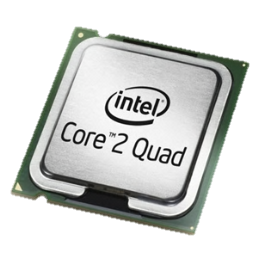 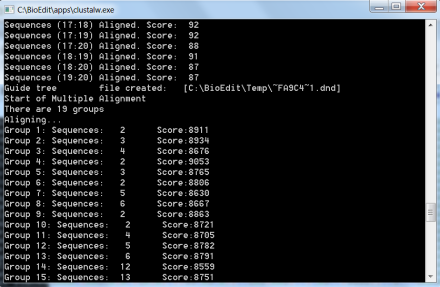 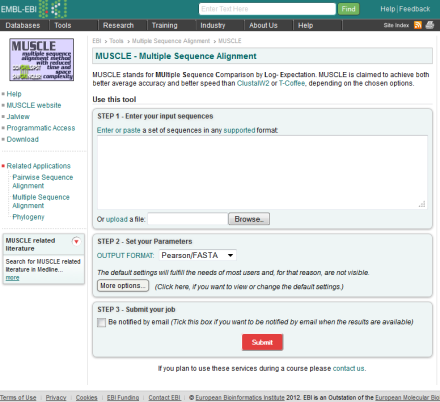 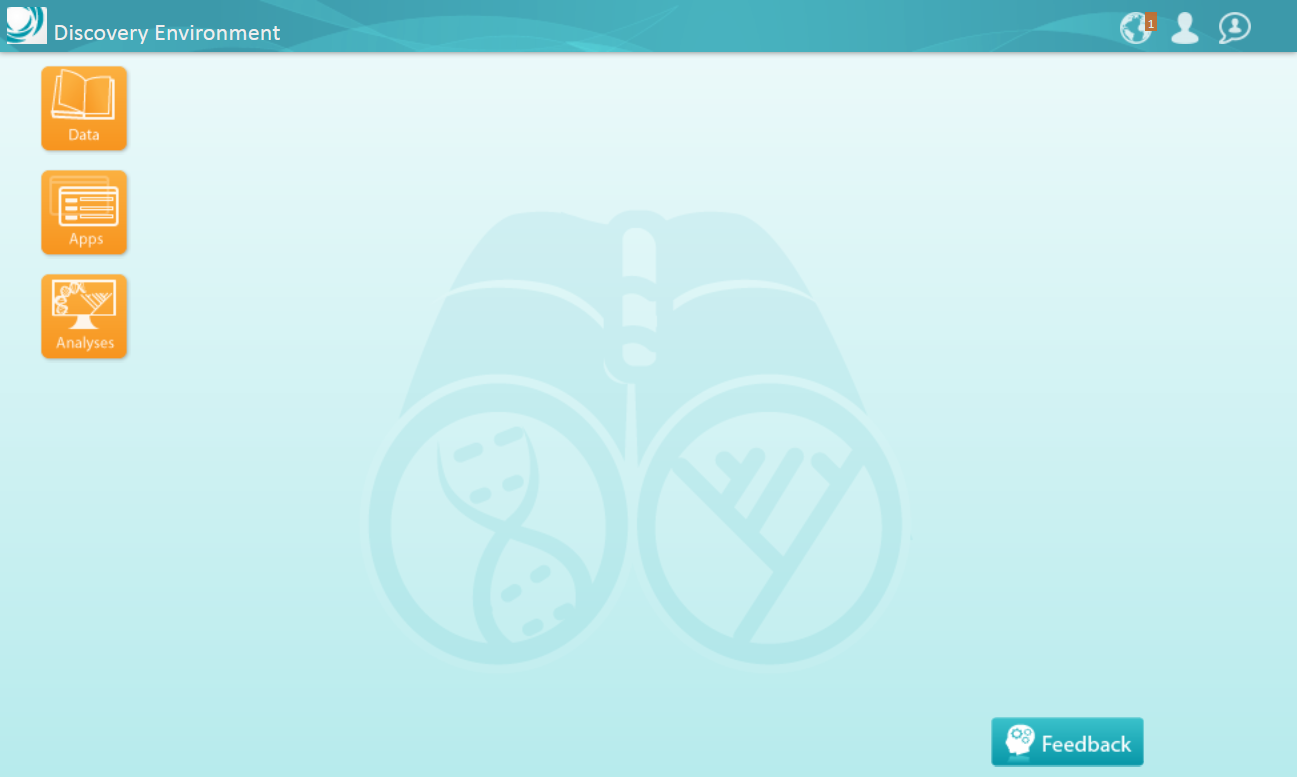 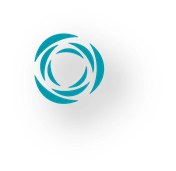 Web services                Local compute              Discovery Environment
Discovery Environment Overview
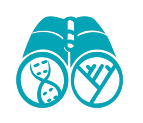 Built for bioinformatics best practices: data stewardship, reproducibility, reliability
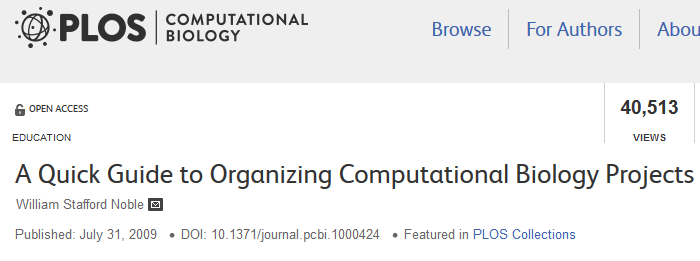 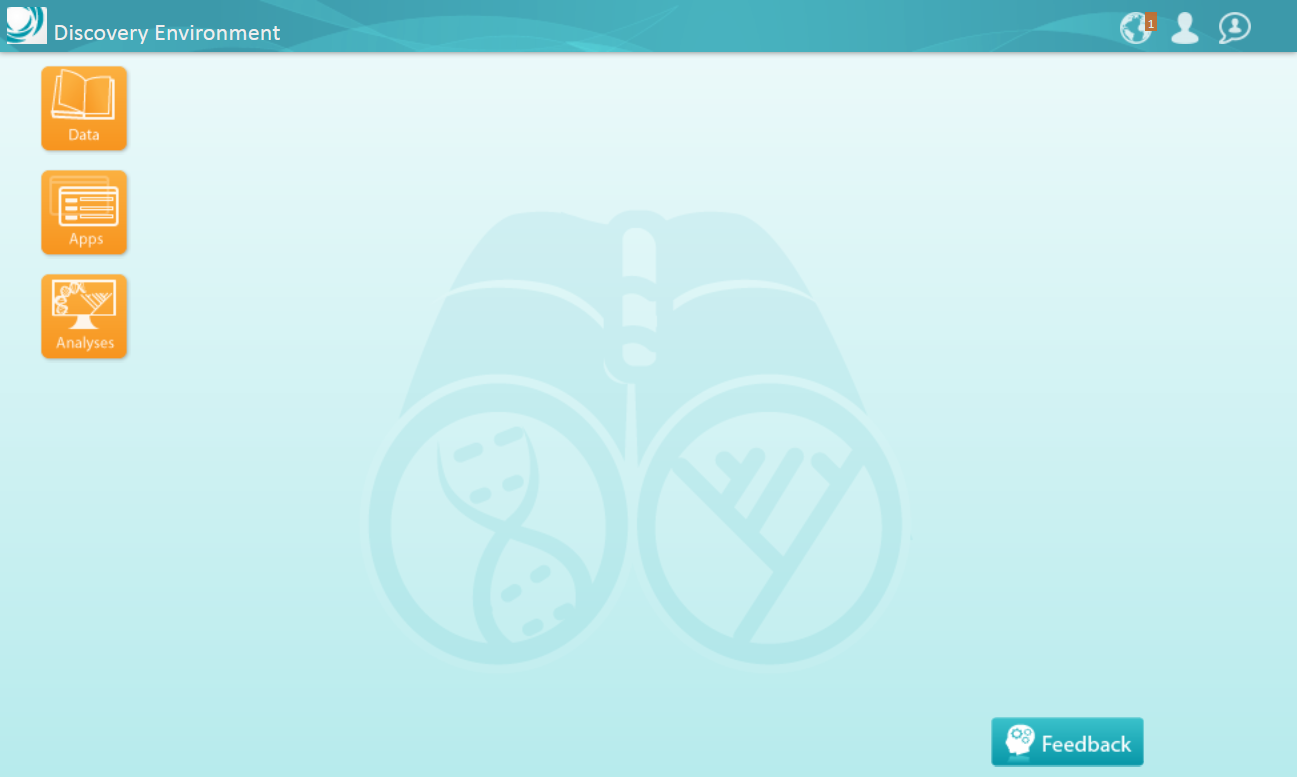 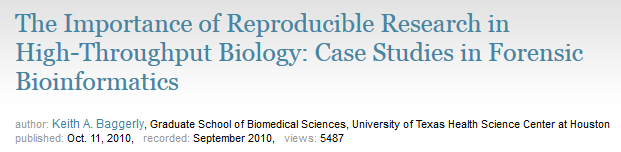 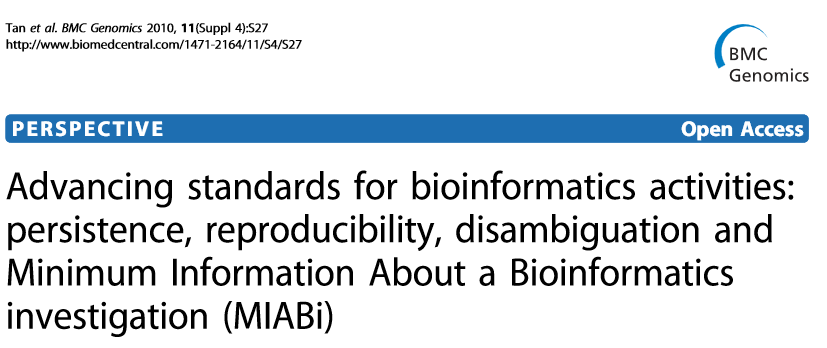 An extensible platform that scales with your science
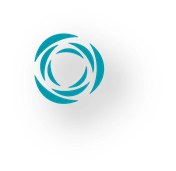 Discovery Environment Overview
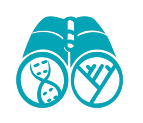 User perspectives and possible applications
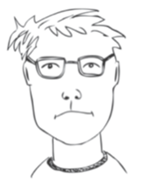 Does most of his data uploads/downloads/sharing here

He pushes results from his lab’s workflow into a common folder

Installed an HPC application here so that anyone can use it 

Creates custom applications with default parameters exposed


Developed a workflow to QC and Filter reads for his users

Teaches about genome assembly with examples in the DE
Bench Scientist
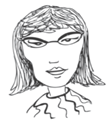 Bioinformatician
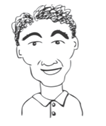 Core Facilities
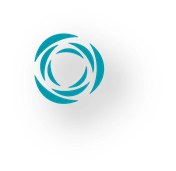 Images from personas based on: Bioinformatics Curriculum Guidelines: Toward a Definition of Core Competencies 
PLOS Biology DOI: 10.1371/journal.pcbi.1003496
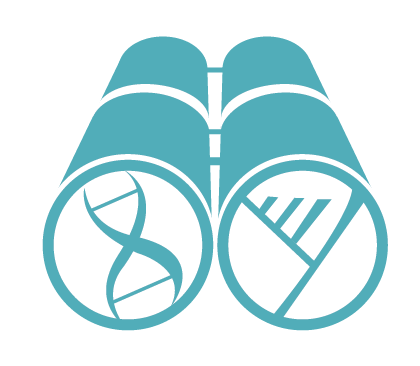 Tips
Apps are linked to iPlant wiki for documentation

Mark an App as a favorite and it will appear in your workspace

Use the Apps menu to:
Rate Apps to provide feedback
Click the info icon to see the user manual for an App

Re-launch a job with identical, or customized parameters by clicking on the App name in the Analyses tab
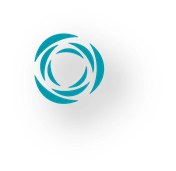 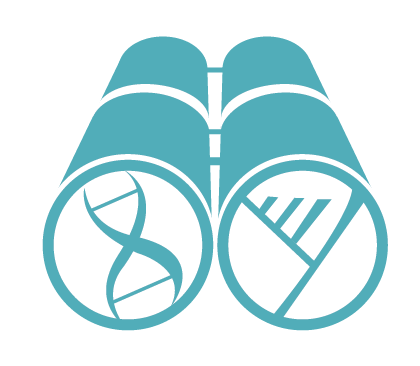 Tips
View a file containing metadata (settings, etc.) connected to your analysis. Select the a job and click View Parameters.
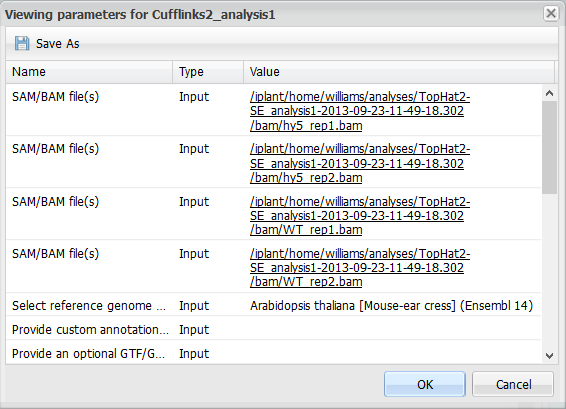 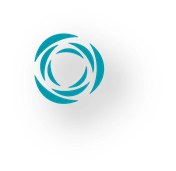 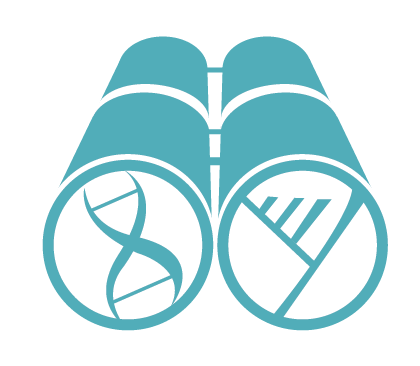 Tips
Can customize tools in the DE (simplifying here)

App installation / modification involves happens at two levels:
Apps (and dependencies) are installed on DE Cluster (done by iPlant support)

DE Interface (created by App integrator/user) and published to DE

Use the DE as a ‘ready to use’ interface for your open source software!
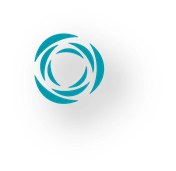 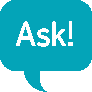 Detailed instructions with videos, manuals, documentation in
Learning Center
Keep asking: ask.iplantcollabortive.org
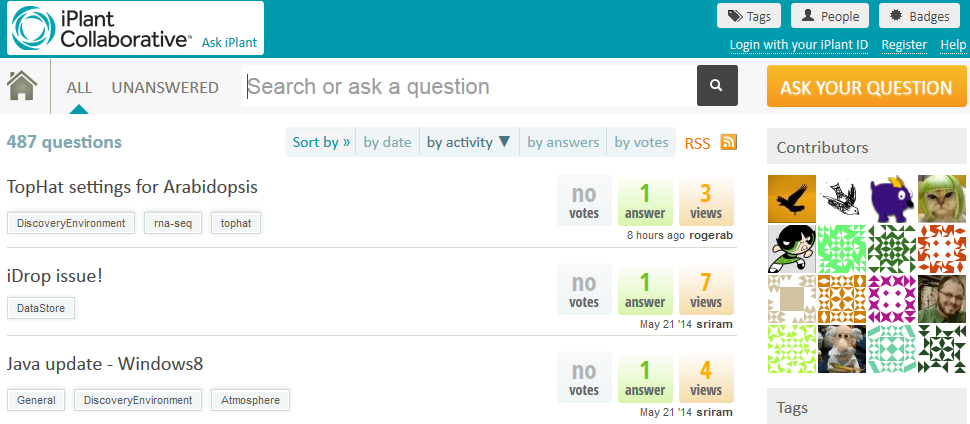 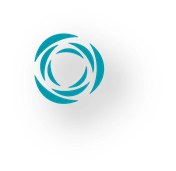 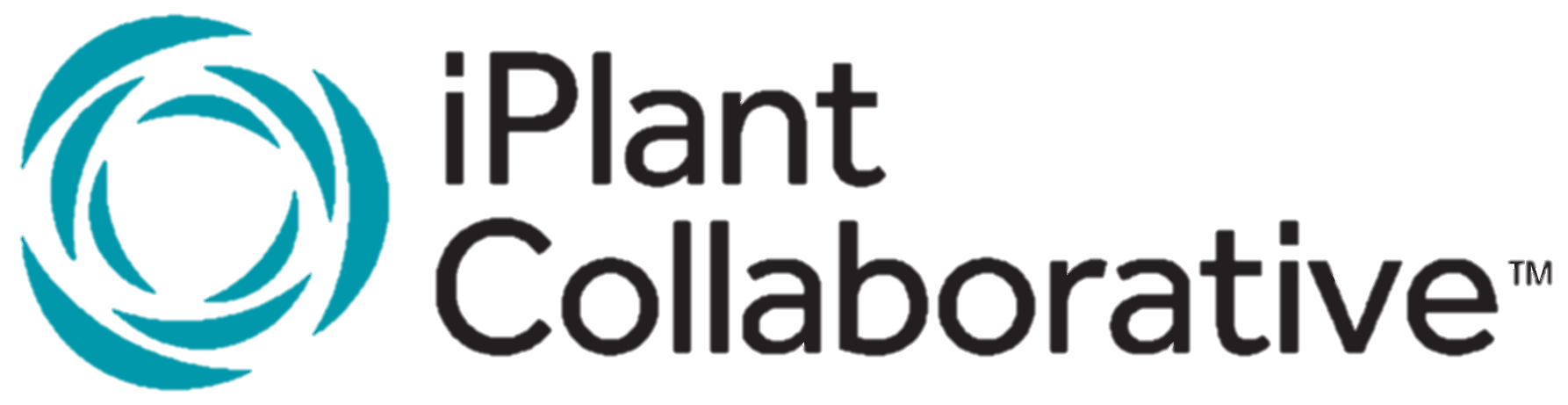 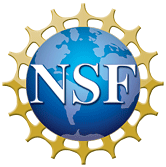 The iPlant Collaborative is funded by a grant from the National Science Foundation Plant Cyberinfrastructure Program (#DBI-0735191).
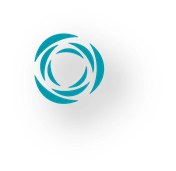